Coinfección VIH-TB
Daniel Montoya Roldán
Médico Internista
Residente Enfermedades infecciosas
Coinfección VIH-TB
De los 10 millones de casos anuales de VIH:
9% desarrollan tuberculosis.
En países de alta prevalencia el problema es mucho mayor.
TB es la principal causa de muerte (40%), admisión hospitalaria(18%) y muerte hospitalaria en pacientes VIH.
El 20% de las 1.6 millones de muertes anuales por TB tienen coinfección por VIH.
Progreso más rapido y desarrollo de formas diseminadas.
Siempre debe estudiarse la otra cuando aparezca una.
Lancet HIV 2019; 6: e463–74
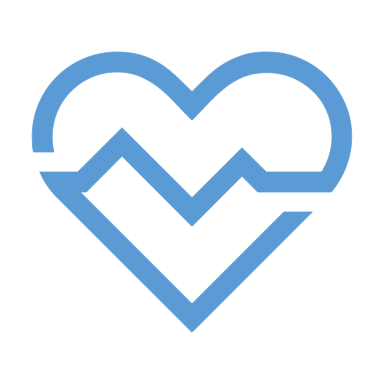 Coinfección VIH-TB
¿Cúal es la TAR ideal en pacientes con TB?
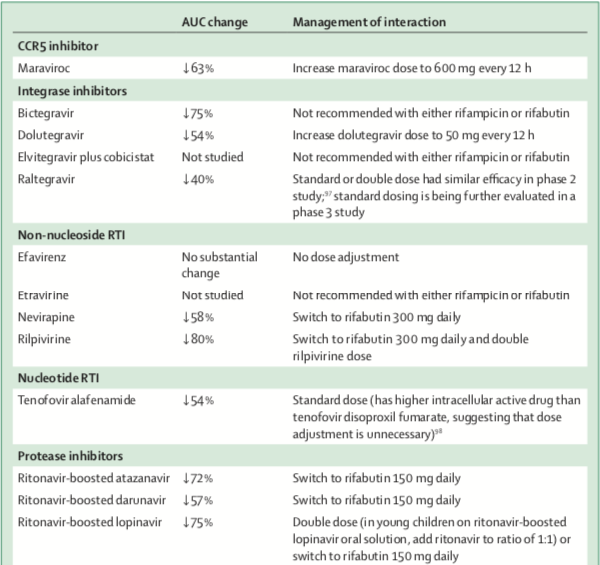 Resolución 0027 de 2020. Lineamientos técnicos plan nacional de tuberculosis
Lancet HIV 2019; 6: e463–74
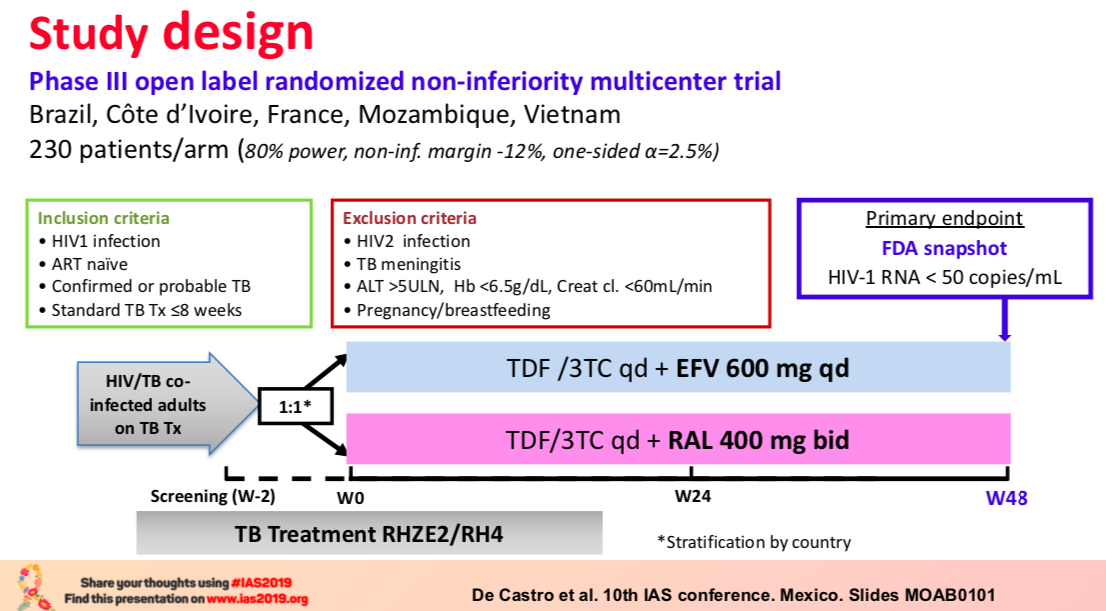 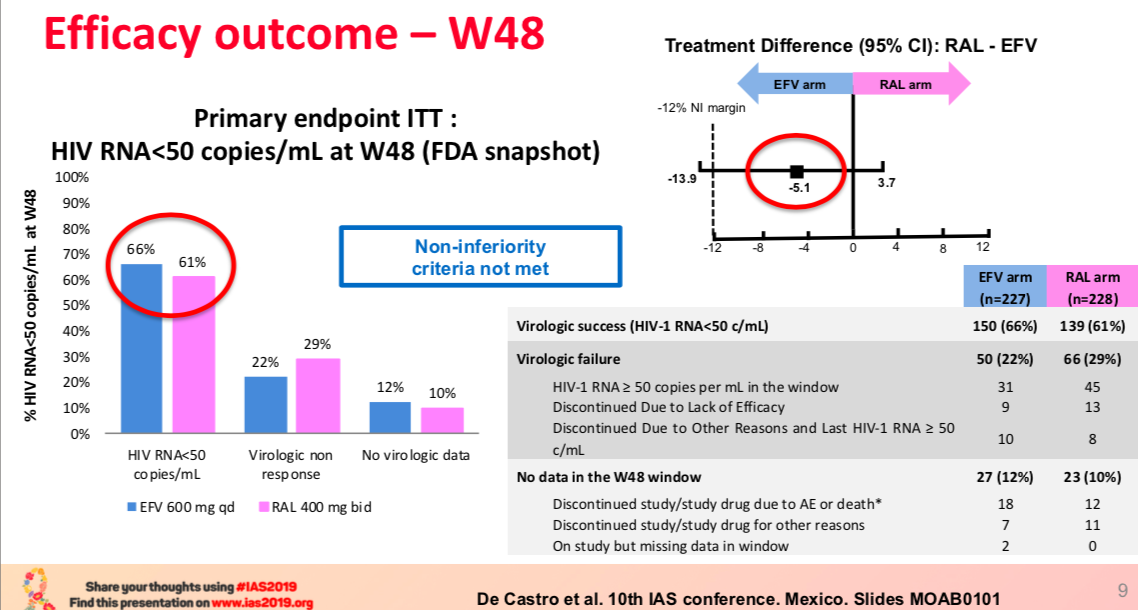 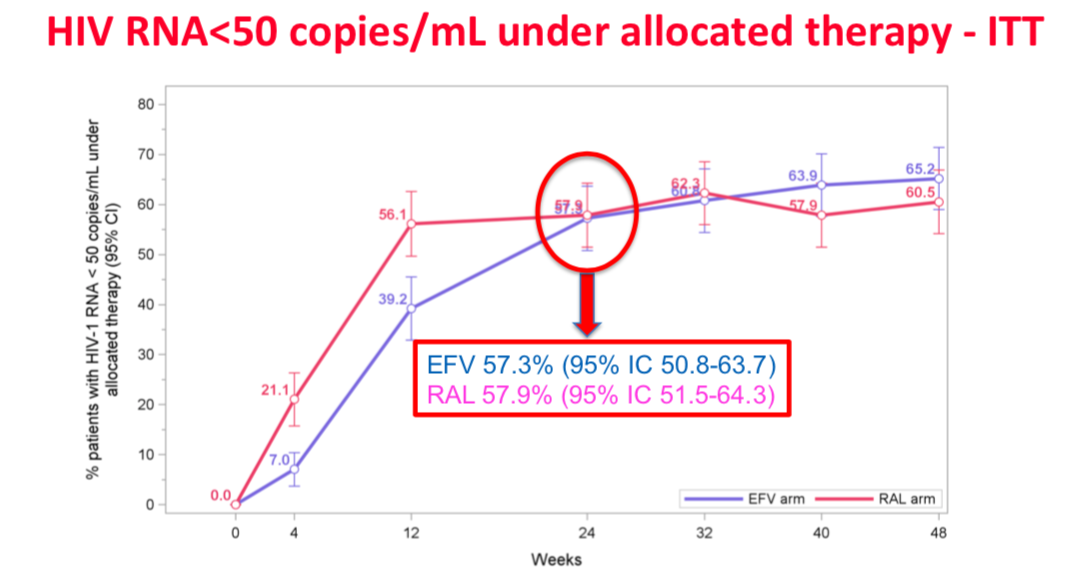 Clin Infect Dis. 2019 Mar 28. pii: ciz256
Población
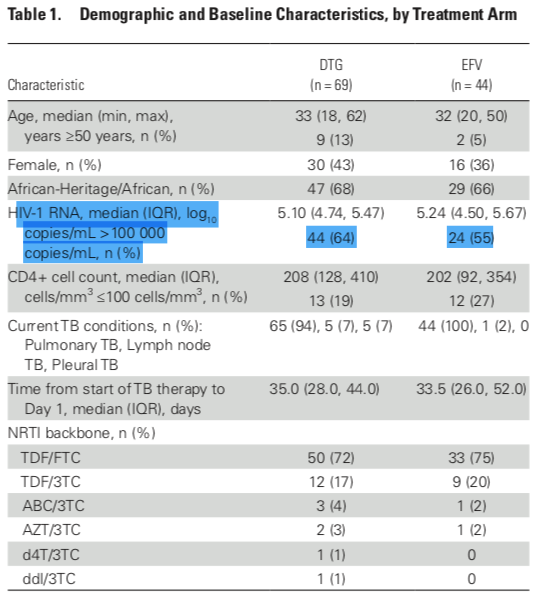 37 instituciones en 7 países (Argentina, Brasil, México, Perú, Rusia, Sudáfrica y Tailandia).
Adultos naive >50 cd4 y CV >1000 copias.
50 mg 2 veces al día DTG o efavirenz 600 mg/d.
Backbone lo dejaban a discreción del tratante.
Evaluar carga viral >50 copias a semana 48 y 24.
Clin Infect Dis. 2019 Mar 28. pii: ciz256
Resultados
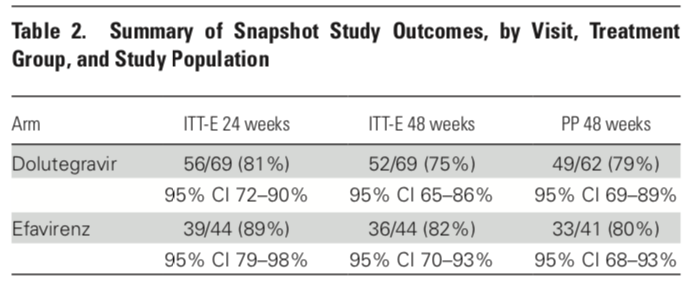 DTG controló rapido carga viral.
La muestra no tiene suficiente poder para demostrar no inferioridad.
Tasa descontinuación mayor en dtg y carga viral más alta al inicio.
Podría ser una opción.
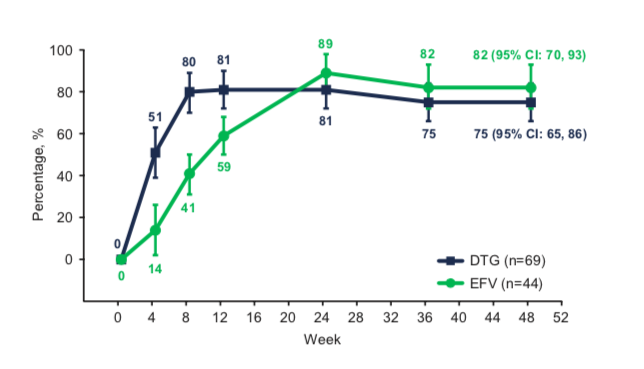 Clin Infect Dis. 2019 Mar 28. pii: ciz256
Alternativas de tratamiento
Resolución 0027 de 2020. Lineamientos técnicos plan nacional de tuberculosis
¿Cúanto dura el tratamiento de TB en VIH?
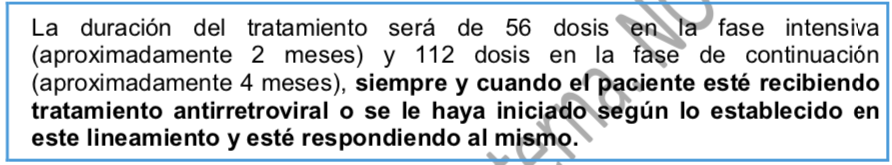 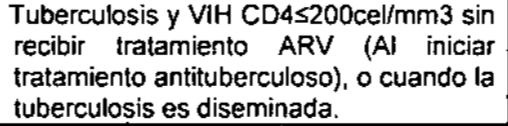 Resolución 0027 de 2020. Lineamientos técnicos plan nacional de tuberculosis
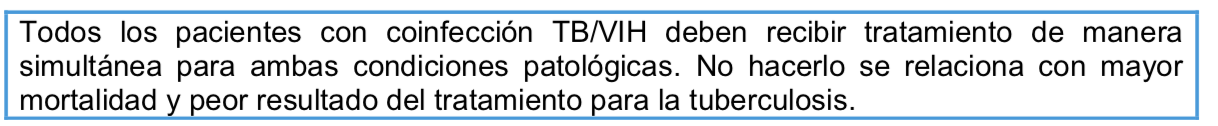 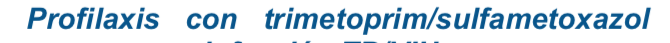 Coinfección  < 350 CD4, sin coinfección < 200 CD4
VIH- TB sin TAR previo
Resolución 0027 de 2020. Lineamientos técnicos plan nacional de tuberculosis
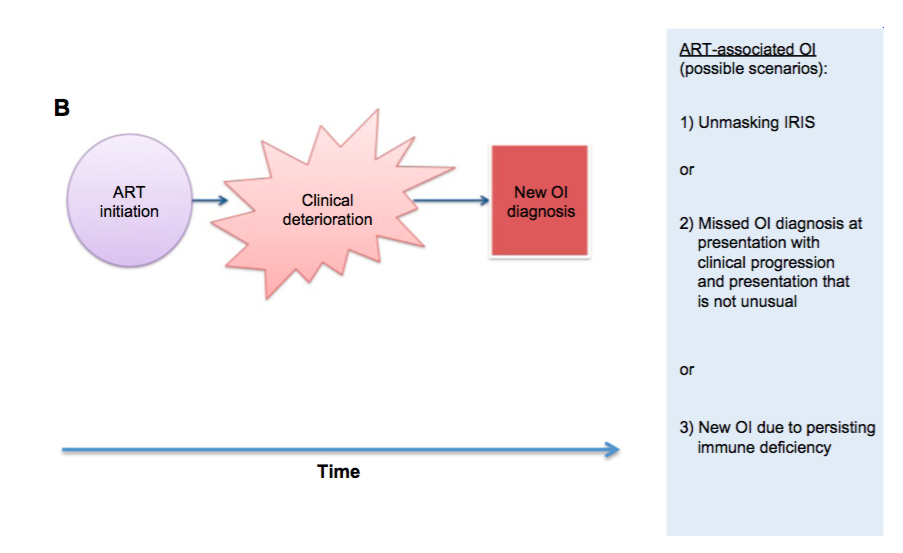 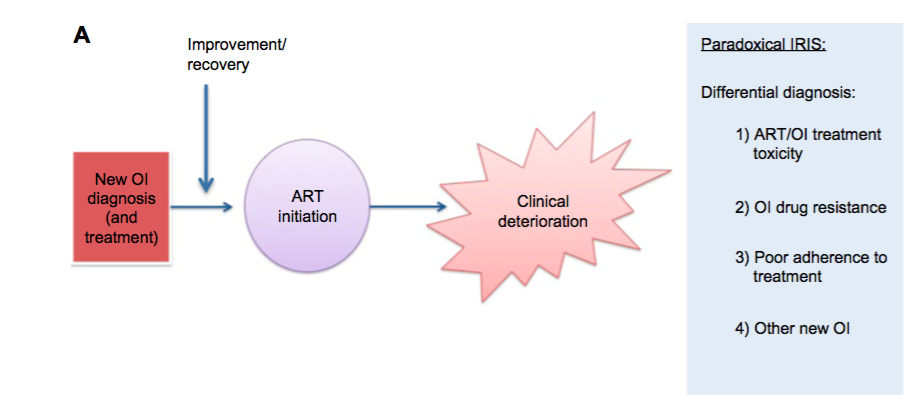 HIV/AIDS – Research and Palliative Care 2015:7 49–64
Pacientes >200 CD4
1675 pacientes , 834 TAR temprana (después de 2 semanas)  y 841 TAR tardía (luego de 6 meses).
Pacientes con más de 220 CD4.
Muerte, falla del tratamiento anti TB o recurrencia.
No diferencias entre inicio temprano o inicio tardío.
Mortalidad (RR 1·4, 95% CI 0·8–2·3; p=0·23).
No diferencia en eventos adversos ni en riesgo de IRIS.
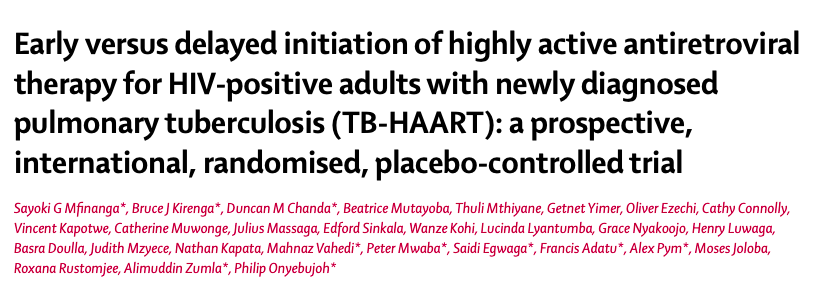 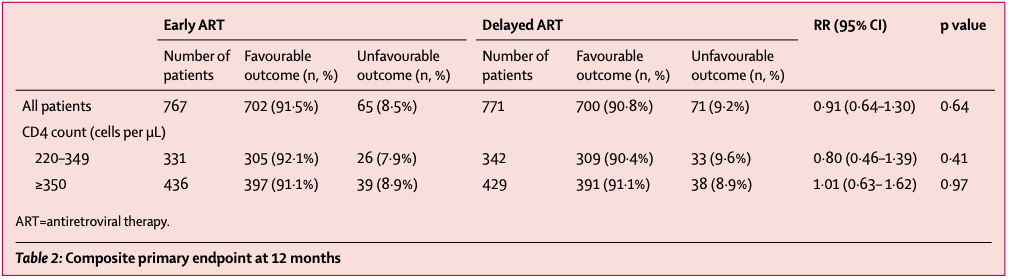 Lancet Infect Dis 2014; 14: 563–71
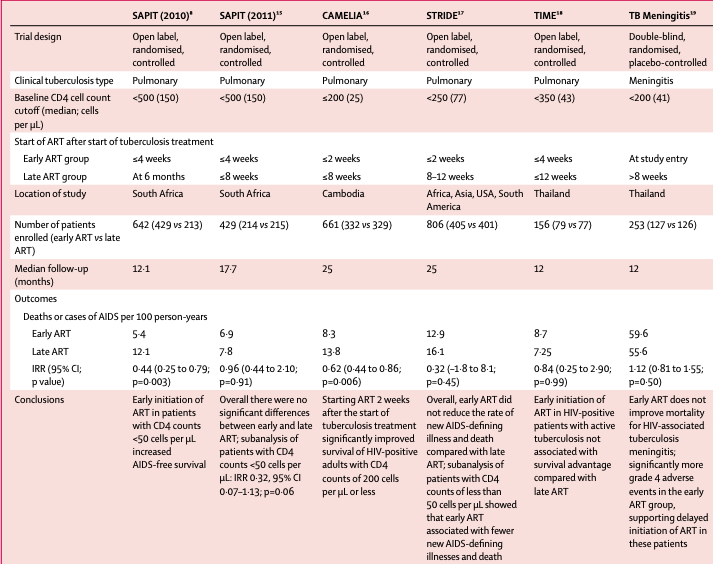 Estudios principales TB y VIH, inicio de TAR
Lancet Infect Dis 2014; 14: 563–71
Hepatitis B
Nueva clasificación
1 Infeccción crónica con HBeAg-positivo.
2 Hepatitis crónica con HBeAg-positivo.
3 Infección crónica con HBeAg-negativo. 
4 Hepatitis crónica con HBeAg-negativo.
5 Fase de HBsAg-negativo.
Madres con HBeAg y carga viral ≥10 6 IU/ mL riesgo transmisión 90% vs 10% cargas bajas.
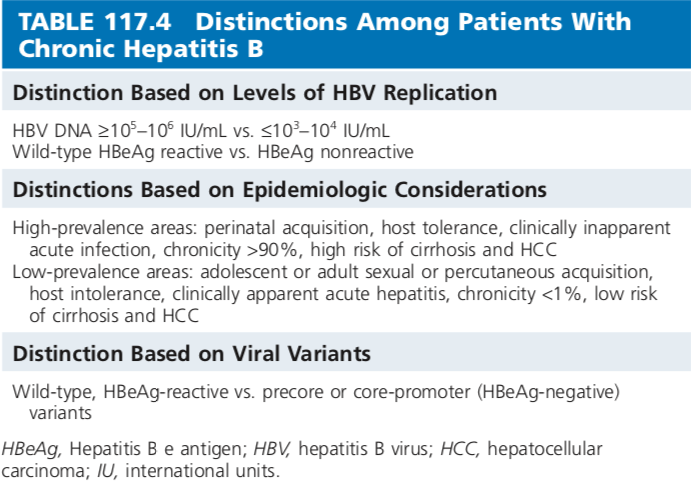 Journal of Hepatology 2017 vol. 67 j 370–398
Caracteristicas
Infección crónica sin necroinflamación 1-2% seroconversión anual.
Riesgo de reactivación con inmunosupresión.
Incorporación de DNA viral a célula hospedero.
Riesgo de cronificación mucho mayor en neonatos.
Adultos muy bajo riesgo de cronificación.
Inmunotolerancia.
Complicaciones hepatitis crónica
15-40% van a presentar al menos una
Manifestaciones extrahepáticas
¿Cómo  interpretar la serología?
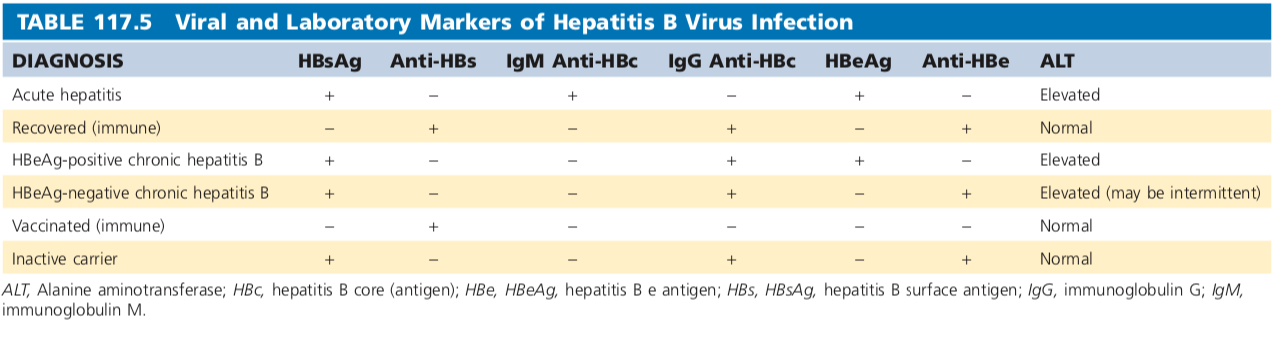 Objetivos terapia
Objetivos
Es más seguro para suspensión de la terapia que el HBeAg.

Control disminuye riesgo HCC.
Indicaciones tratamiento (americanos)
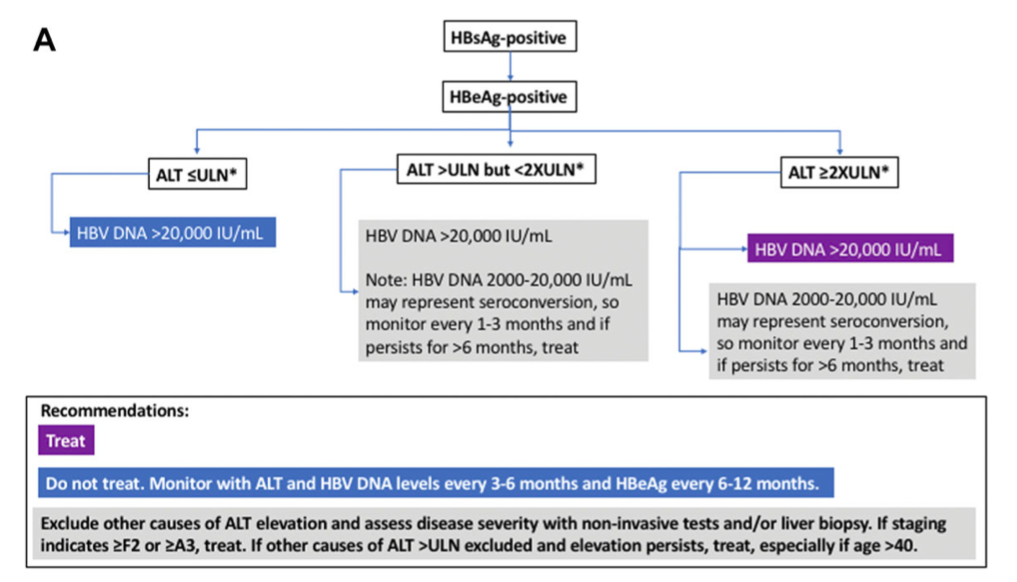 Hepatology. 2018 April ; 67(4): 1560–1599
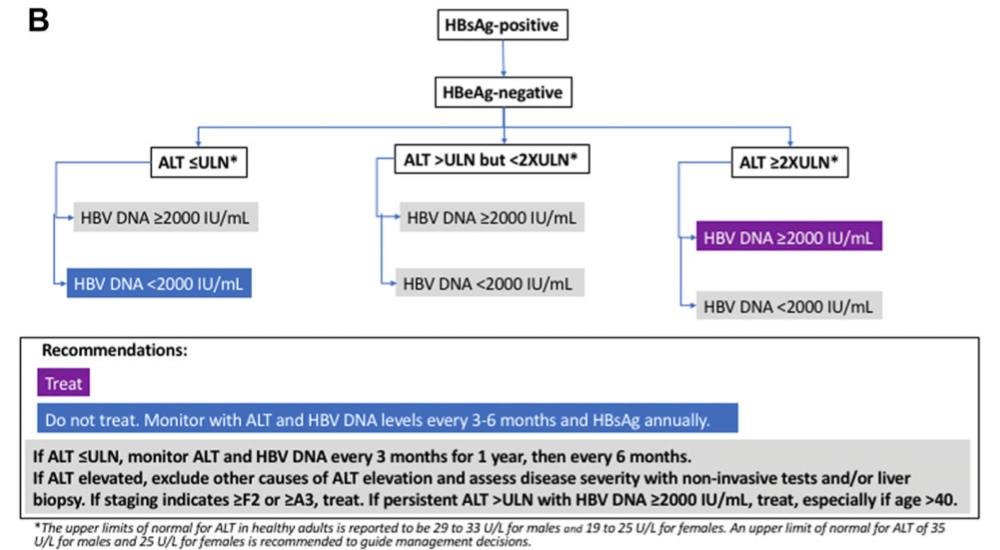 Indicaciones tratamiento (americanos)
Hepatology. 2018 April ; 67(4): 1560–1599
Indicaciones de tratamiento (europeos)
Journal of Hepatology 2017 vol. 67 j 370–398
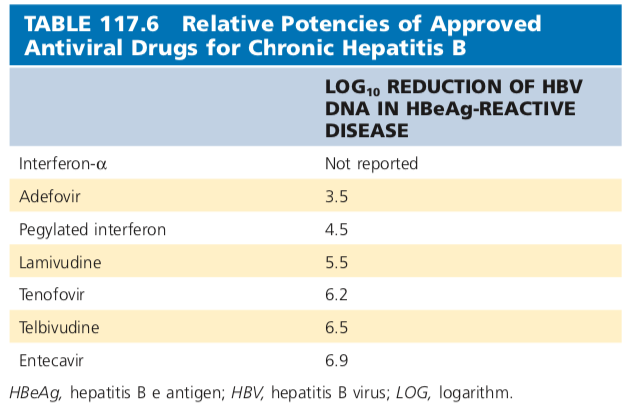 Estrategias de tratamiento
Estrategias de manejo
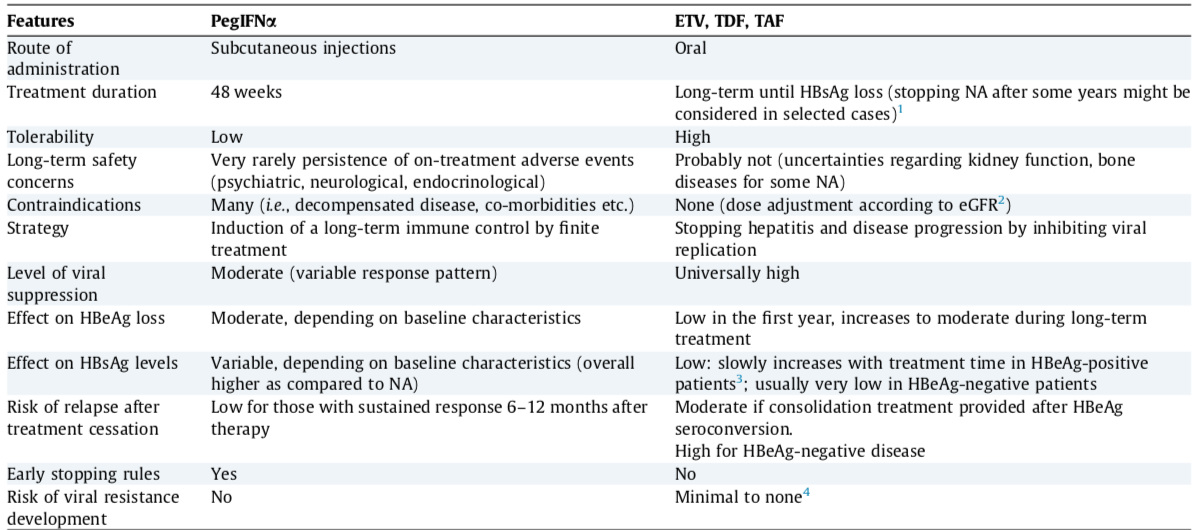 Journal of Hepatology 2017 vol. 67 j 370–398
Poblaciones especiales
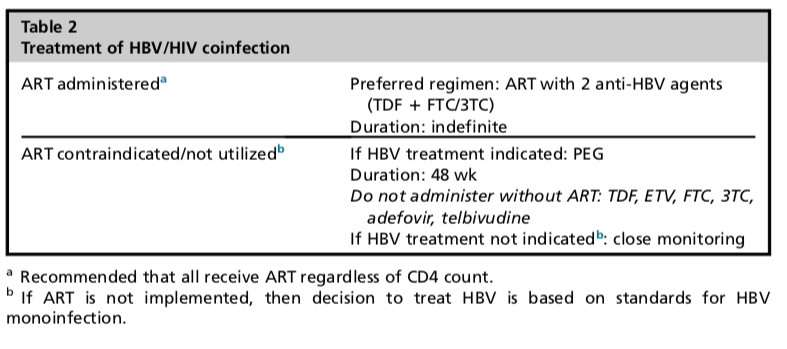 Infect Dis Clin N Am 28 (2014) 477–499
Hepatitis C
Hepatitis C crónica
Alta replicación diaria 1011–1012 viriones por día.
Alta tasa de mutación.
6 genotipos con diversidad genética importante.
Disminución de casos por transfusión sanguínea debido a vigilancia activa 1 en 103000.
Baby boomes 3,2% prevalencia y 0,8% otros grupos.
Factores que favorecen cronicidad
Hombres.
Edad avanzada.
Afrodescendientes.
Algunos HLA.
Acumulación hepática de hierro.
85-90% se cronifican.
25% progresan a cirrosis en 20 años.
Ahora es más sencillo
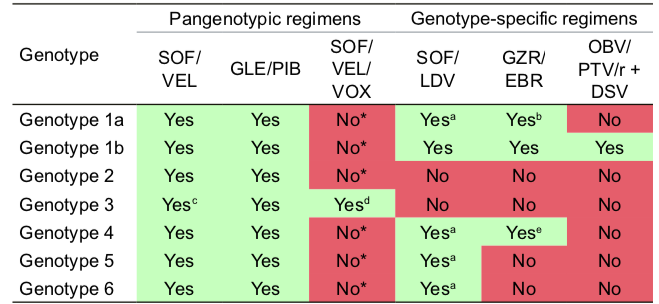 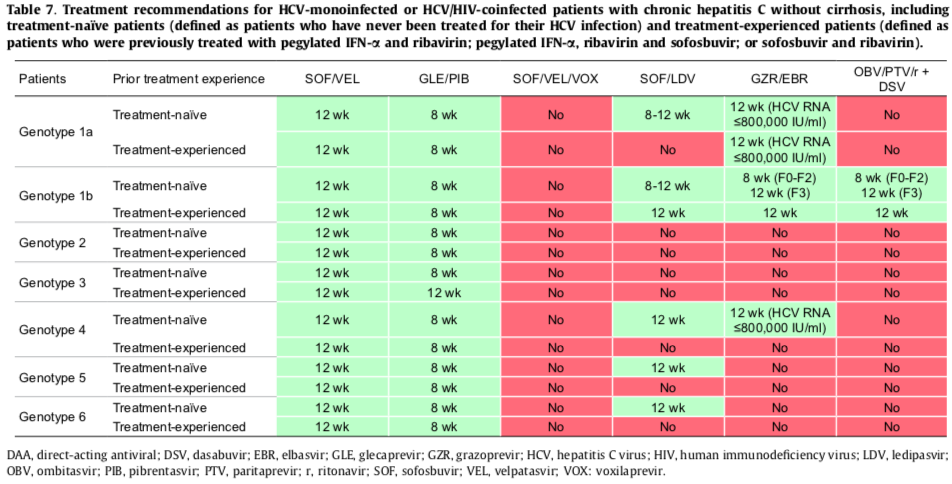 Consideraciones
Riesgo reactivación hepatitis B.
Vigilancia en el tiempo para hepatocarcinoma.
Tratar a todos con RNA detectable con o sin cirrosis o inflamación.
Excepción pacientes con corta expectativa de vida.
Tener en cuenta medicamentos pangenotípicos. 
¿Riesgo de progresión? Vs costo del medicamento.
¿Beneficio clínico en enfermedad a largo plazo y muchas veces asintomática?
Población especial
Trasplante hepático:
Terapia con antiviral pangenotípico antes del trasplante o post.
VIH:
Estrategias con IFN y ribavirina por 48 semanas.
Medicamentos de nueva generación, según interacciones con esquema ARV.
Mejoría manifestaciones extrahepáticas.
Elbasvir-grazoprevir y GLE-PIB en caso de enfermedad renal <30 VFG
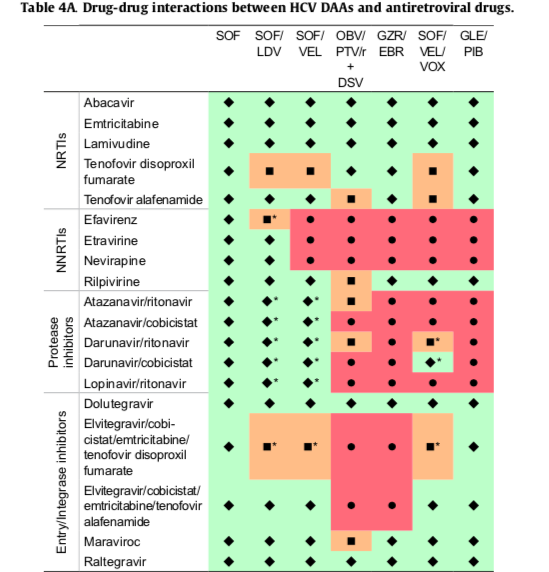